4 August 2023
Definite integral using technology
LO: Use the GDC to find the definite integral.
Definite integrals using GDC
Evaluate the definite integral
Using GDC to evaluate a definite integral
We are going to use Graphing display calculator to solve this question
Definite integrals using GDC
Evaluate the definite integral
Turn on the GDC
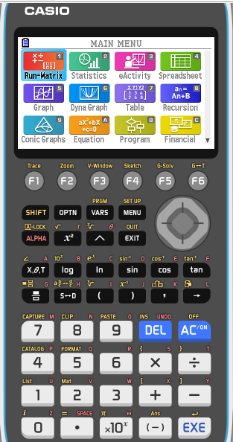 Run-Matrix
1
Definite integrals using GDC
Evaluate the definite integral
Turn on the GDC
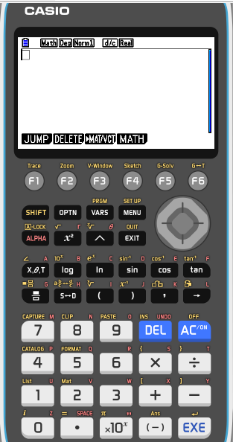 Run-Matrix
1
MATH
F4
Definite integrals using GDC
Evaluate the definite integral
Turn on the GDC
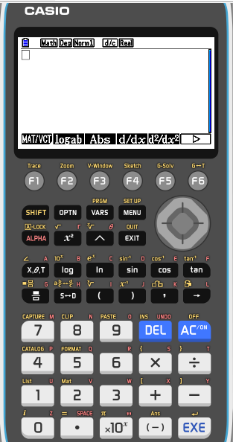 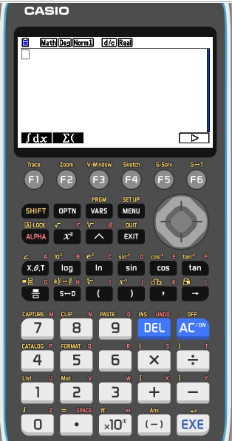 Run-Matrix
1
MATH
F4

F6

∫dx
F1
Definite integrals using GDC
Evaluate the definite integral
Turn on the GDC
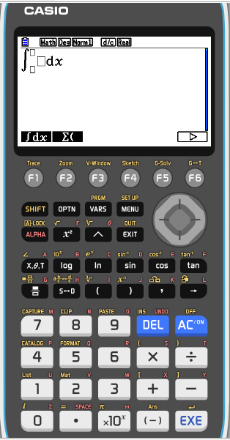 Run-Matrix
1
MATH
F4

F6

∫dx
F1
Type in

x
4
1
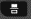 Definite integrals using GDC
Evaluate the definite integral
Turn on the GDC
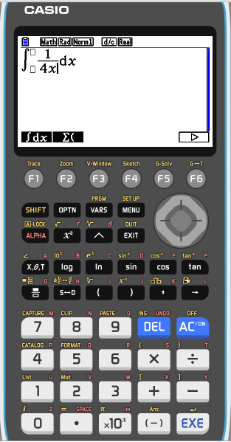 Run-Matrix
1
MATH
F4

F6

∫dx
F1
Type in

x
4
1
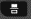 


1
5
Definite integrals using GDC
Evaluate the definite integral
Turn on the GDC
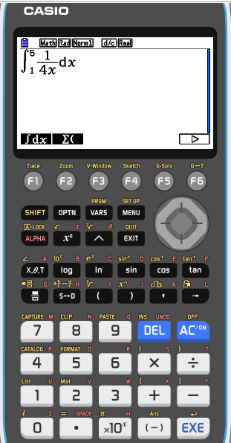 Run-Matrix
1
MATH
F4

F6
∫dx
F1
Type in

x
4
1
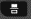 


1
5
EXE
Definite integrals using GDC
Evaluate the definite integral
Turn on the GDC
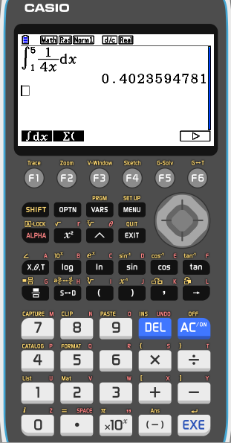 Run-Matrix
1
MATH
F4

F6
∫dx
F1
Type in

x
4
1
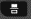 


1
5
EXE
3sf
Definite integrals using GDC
Evaluate the definite integral
Turn on the GDC
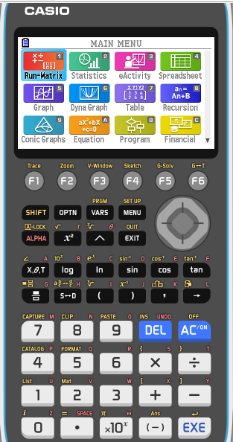 Run-Matrix
1
Definite integrals using GDC
Evaluate the definite integral
Turn on the GDC
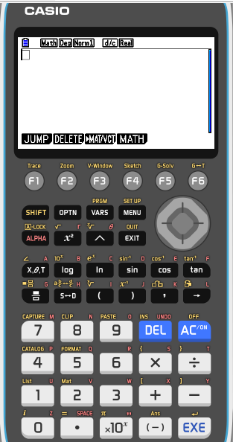 Run-Matrix
1
MATH
F4
Definite integrals using GDC
Evaluate the definite integral
Turn on the GDC
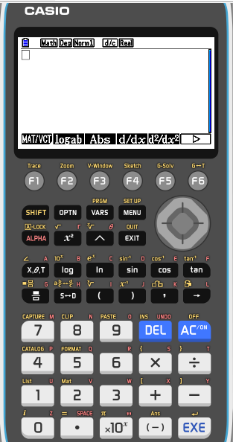 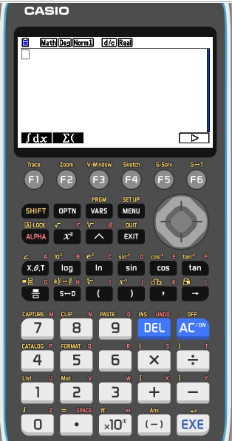 Run-Matrix
1
MATH
F4

F6

∫dx
F1
Definite integrals using GDC
Evaluate the definite integral
Turn on the GDC
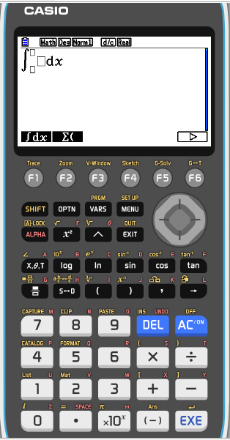 Run-Matrix
1
MATH
F4

F6
∫dx
F1
2
x
)
sin
(
Type in
Definite integrals using GDC
Evaluate the definite integral
Turn on the GDC
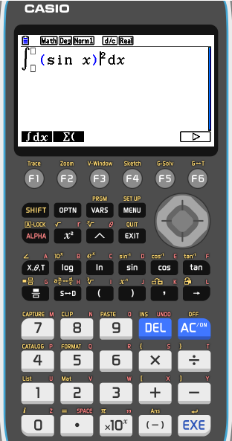 Run-Matrix
1
MATH
F4

F6
∫dx
F1
2
sin
(
x
Type in
)
x
cos
Definite integrals using GDC
Evaluate the definite integral
Turn on the GDC
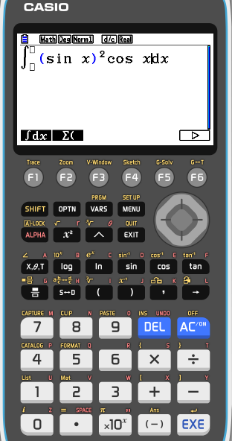 Run-Matrix
1
MATH
F4

F6


∫dx
F1
x
sin
cos
x
(
Type in
)
2
EXE
p

6

0

SHIFT
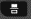 Definite integrals using GDC
Evaluate the definite integral
Turn on the GDC
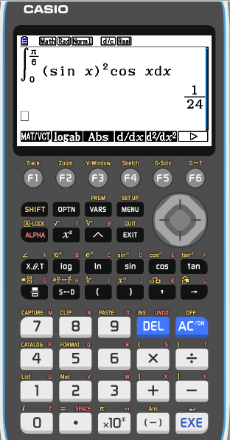 Run-Matrix
1
MATH
F4

F6
∫dx
F1
sin
(
cos
x
x
Type in
2
)
EXE
p

6

0

SHIFT
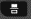 Make sure your GDC setting is in RAD for angles
Thank you for using resources from
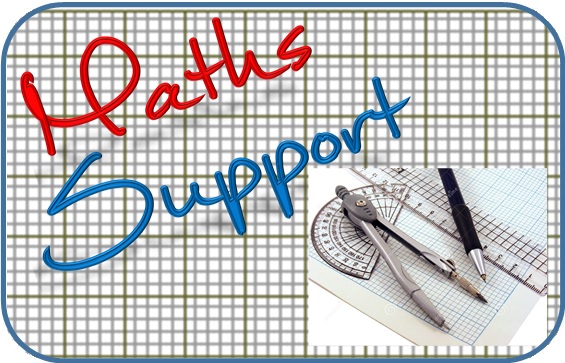 For more resources visit our website
https://www.mathssupport.org
If you have a special request, drop us an email
info@mathssupport.org